Культура народов Дагестана в 16-17 вв.
8 класс.
План:
1. Материальная и духовная культура.
2. Искусство. Музыка.
3. Устное народное творчество.
4. Письменность. Школа. Наука.
5. Ученые арабисты Дагестана.
1.
Материальная и духовная культура народов Дагестана достигла высокого уровня на фоне успехов политической, общественной и хозяйственной жизни в постоянном и активном взаимодействии с культурой других народов. 
В развитии культуры в Дагестане 16 века наиболее заметны интерес к гуманитарным наукам и историческому прошлому, подъем прикладного искусства и строительного дела. Идет освоение арабоязычной культуры.
Широко распространяется интерес к собственной истории, связанная со стремлением утвердившихся феодальных династий или союза сельских обществ. Первоначально составлялись хроники местного значения – «Ахты-намэ», «Цахур-намэ», «История Абу-Муслима», «История села Куркли», «История Аргвани», «Анджи-намэ» и т. д.
В 16-нач. 17 вв.в Дагестане продолжается своеобразный «Ренессанс» - возрождение средневековой арабской культуры. Ученые и богословы составляли труды по естественным и гуманитарным наукам, и лучшие из них напоминают классическую арабскую литературу. Али из Кумуха сочинил популярный в Дагестане «Мухтасар» по вопросам догматики ислама, права и суфизма. Тайгиб из Хараха отправился для изучения персидского языка в Ширван, оттуда в Сирию для совершенствования арабского языка и своих знаний по богословию.Тайгиб был знатоком не только арабской грамматики, но и математики и астрономии.
К нач. 16 века относятся попытки приспособления арабского алфавита для перевода текстов на даргинский и аварский языки.
Искусство.
Развитие народной культуры нашло свое выражение в ремесленно-художественном производстве, предназначенном для бытовых нужд. Совершенствуется художественная керамика, богаче становятся бронзовое литье и медная чеканка, совершенства достигает орнаментальная резьба по камню, дереву и кости у даргинцев, аварцев и лезгин.
Развивалось и древнее искусство кубачинцев.Памятником высокого оружейного искусства дагестанцев в 16 веке является кубачинская шашка князя Мстиславского, хранящаяся в фондах Государственной Оружейной палаты, и два кинжала работы аварских мастеров, выставленные в Оружейной палате Московского кремля.
Художественная жизнь Дагестана не была замкнутой. Его мастера живо интересовались искусством своих ближних и дальних соседей – серевокавказских горцев и Закавказья, Ирана и Руси. Дагестанские мастера никого не копировали, они всегда переосмысливали чужой опыт, приспосабливали его к горскому художественному материалу.
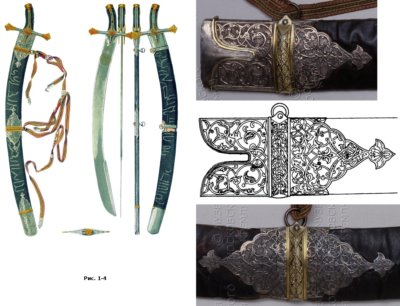 Устное народное творчество.
В 17 веке были сохранены виды фольклора, унаследованные от прошлого: сказки и предания, иногда с чертами мифов, героикоэпические песни-былины. Развивается историческая песня – такие как цикл героических песен о Хочбаре, песня о сопротивлении джамаата против правителей.
Особенности коллективного мировоззрения людей того времени отражали пословицы и поговорки. Многие из них сохранились и до наших дней. Они отражали коллективную мораль джамаата.
«Люди  - мерка аула» - т.е. человек всегда должен помнить, что по его словам и поведению будут судить и о всей его общине.
«Кто сказал слово за джамаат, тот и служит джамаату», «Кто не вместе с джамаатом ,тот покойник без могилы».
«Дерево держится корняит, а человек тухумом»,  и др.
Письменность. Школа. Наука.
Именно в 17 веке распространение и переписка книг становится массовыми, повсеместно встречается и арабская письменность. При многих мечетях существовало начальное обучение детей.По мере распространения арабской грамоты всё чаще становились попытки приспособить ее для письменной передачи дагестанских языков. Наиболее удачным оказался «аджамский» алфавит, созданный ученым арабистом Шабаном из с. Обода на арабской основе.
	В 17 веке создаются окончательные редакции таких дагестанских исторических сочинений, как «Тарих-Дагестан», «Дербент-намэ» составленная Мухаммедом  Аваби в с. Акташ, «Родословная Рустама-уцмия», «Свод заповедных законов Кайтаг-Дарго», «Гидатлинские адаты» и др.
Выдающимся ученым, начавшим свою деятельность в 17 веке был Мухаммад Мусалав из с. Кудутли – многосторонний ученый, оставивший работы по философии, мусульманскому праву, логике, праву, богословию, математике, астрономии и др. Он работал в Дагестане, Турции, Египте, Аравии, закончил свою жизнь в Сирии в г. Алеппо в 1717 г. На наследии Магомеда Кудутли и его учеников училось большое поколение ученых Дагестана.
Вопросы и задания:
Какие главные черты заметны в развитии художественных ремесел Дагестана 17 века?
 Как развивалось образование в Дагестане?
Какие научные знания получили распространение в Дагестане в 17 веке?
Назовите наиболее выдающихся ученых.